Unit 6
When was it invented?
Section A 1a-1c
WWW.PPT818.COM
Objectives
To learn to understand and use the passive voice. 
To listen and speak about the history of inventions using passive voice.
To listen and speak about what inventions were used using passive voice.
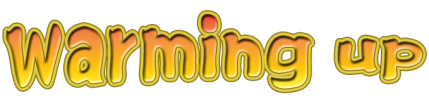 Do you know what these inventions are?
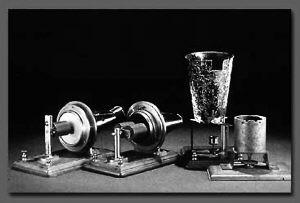 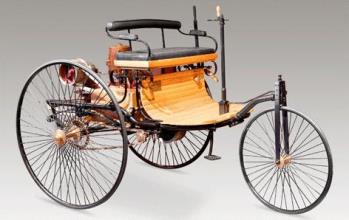 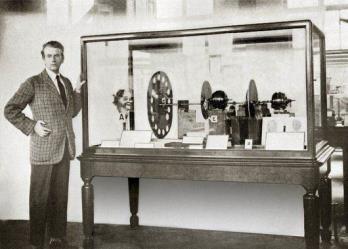 Do you know who these inventors are?
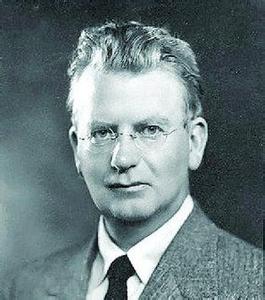 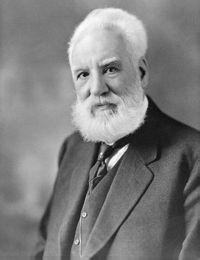 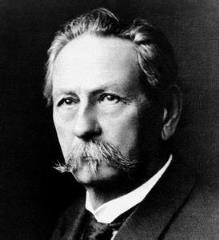 Karl Benz
Alexander Bell
J. L. Baird
Can you match the inventions with the right inventors?
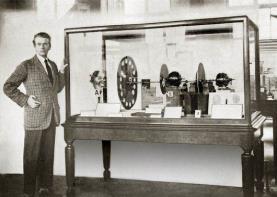 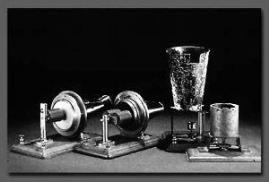 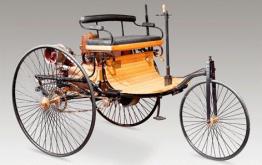 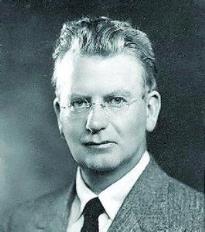 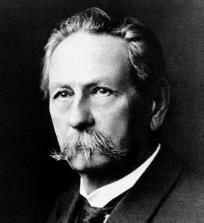 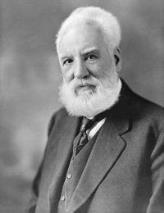 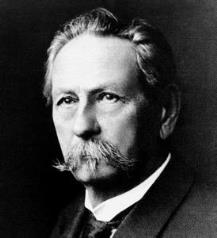 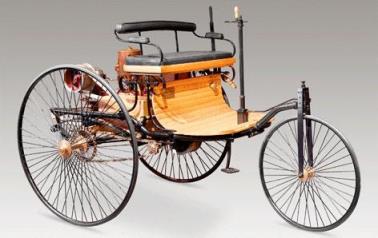 Karl Benz invented the first car in 1885.
The first car was invented (by Karl Benz) in 1885.
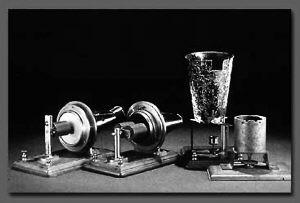 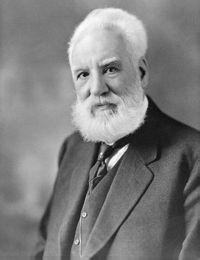 Bell invented the first telephone in 1876.
The first telephone was invented (by Bell) in 1876.
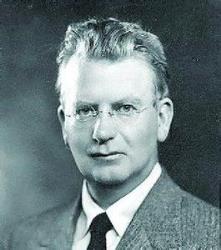 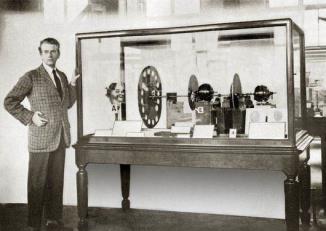 J. L. Baird invented the first television in 1927.
The first television was invented (by J. L. Baird) in 1927.
1a Look at the things below. In what order do you think they were invented? Discuss them with your group. Then number them [1–4] (1 = first, 4 = last).
A: I think the TV was  
     invented before the  
     car.
B: Well, I think the TV  
     was invented after  
     the car.
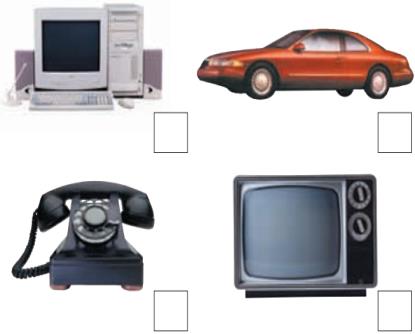 4
2
1
3
I think the TV was invented before the car.
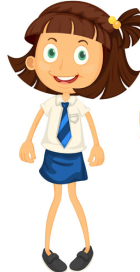 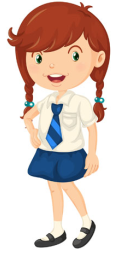 Well, I think the TV was invented after the car.
I think the telephone was invented before the computer.
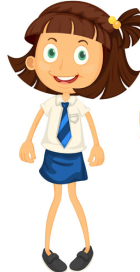 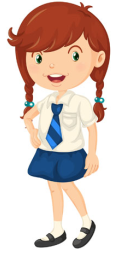 Well, I agree with you.
1b Listen and match the inventions with  
     the years.
____ 1876
____ 1885
____ 1927
____ 1971
d
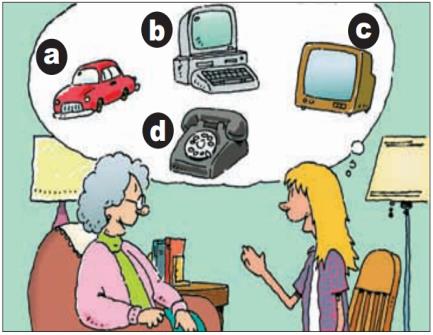 a
c
b
1c Student B, cover the dates. Student A,  
     ask Student B when the things in the  
     picture in 1b were invented. Then  
     change roles and practice again.
A: When was the telephone invented?
B: I think it was invented in 1876.
c
When was the computer invented?
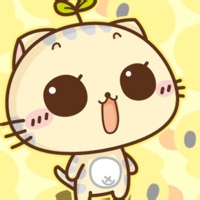 Let me see…
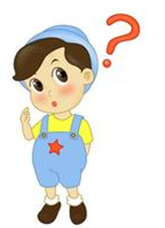 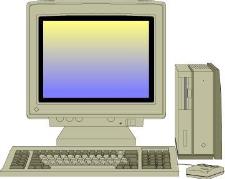 It was invented in 1885.
When was the car invented?
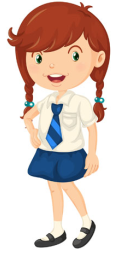 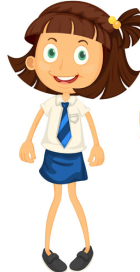 When was the TV invented?
It was invented in 1927.
It was invented in 1971.
When was the computer invented?
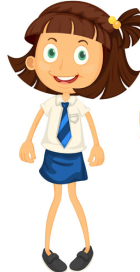 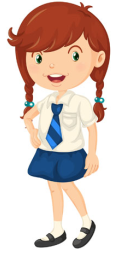 Exercise
单词拼写 
1.I wasn’t ________  (邀请) to the party, so I was angry with him. 
2.To everyone’s _________    (惊奇), the laziest boy won the competition.
invited
surprise
3.He teaches ________ (我) English. 
4.Lesson Five is the _______(容易) of Book 
   III. 
5 The machine was ________(发明) in the 
   1980s.   
6.He look forward to ________ (成为) a ___________(科学家)
me
easiest
invented
becoming
scientist
Homework
Make dialogues with your partner. Ask 
each other about these inventions in 
the textbook. Find out more 
information about them.